Sustainable Procurement Duty
Sustainable Procurement Duty
Sustainability Tools
Module 2A: Reform Act
1
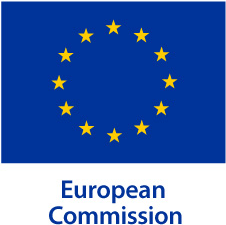 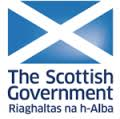 Sustainable Procurement Duty
Relevant

Proportionate
Module 2A: Reform Act
2
[Speaker Notes: WILL COVER LATER

Sustainable procurement duty (>£50k / £2m)
improve the economic, social, and environmental wellbeing of the authority's area,

facilitate the involvement of small and medium enterprises, third sector bodies; supported businesses in the process; and

(iii) promote innovation

The Scottish government has taken advantage of the opportunities in EU Directives to include different sustainability issues including social welfare, and has made consideration of these issues a duty. 

So authorities have the obligation to consider whether it is relevant and proportionate to include these issues on every procurement that reaches this new lower threshold. 

Unlike the Directive, the duty relates to the social and economic wellbeing of the authority’s “area” which is where the contracting authority primarily exercises its functions, disregarding any areas outside Scotland

While the duty has more local target, remember that there is also slightly more space in the EU rules to consider more broad issues like production, but that these do not represent a duty, but an option. 

The reform act also notes that this sustainability duty applies to everything above the £50K, including EU regulated procurements as well, as do many reform act duties.

The sustainable procurement duty will be covered in more detail when we look at the statutory guidance for this.

****

Notes:

Sustainable procurement duty: 

The sustainable procurement duty contained in the act requires the contracting authority to think about how it can:
(i)	improve the economic, social, and environmental wellbeing of the authority's area,
(ii)	facilitate the involvement of small and medium enterprises, third sector bodies; supported businesses in the process; and
(iii)	promote innovation.]
SME and Supported Businesses
Small and Medium Enterprises (SMEs) 
<250 employees

Third Sector Bodies
Organisations that exist to provide benefits for society or the environment

Supported Business 
more than 30% of the workers are disabled persons who by reason of the nature or severity of their disability are unable to take up work in the open labour market
3
Module 2A: Reform Act
[Speaker Notes: SKIP, AS COVERED IN REFORM ACT SECTION?]
4
Module 2A: Reform Act
[Speaker Notes: WHAT DOES SG MEAN BY WELL-BEING? HERE IS THERE LIST SG. ALSO INCLUDES REDUCING ECONOMIC INEQUALITY OF THE AUTHORITY’S AREA. Not just environmental issues.

Local Government in Scotland Act 2003 Power to Advance Well-being Guidance
http://www.gov.scot/Publications/2004/04/19276/36158]
Innovative Procurement
“New or significantly improved product, service or process…with the purpose of helping to solve societal challenges or to support the Europe 2020 Strategy for smart, sustainable and inclusive growth”
Guidance Examples:
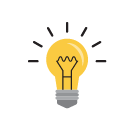 Improve routine requirements:
E-catalogues
E-invoicing
Drive new technologies:
Preliminary Market Consultation
Innovation Partnership
Negotiated Procedure
R&D Exemption
Drive markets with high economic and societal value:
Sustainable Construction
Recycling
5
Module 2A: Reform Act
[Speaker Notes: EU definition of procurement Innovation 

A big theme of the Directive is Innovation. What does that mean in the specific context? This is the directive definition Innovation (Read out slide) 

The Reform Act includes an Innovation component in its Sustainable Procurement Duty, so understanding the EU Directives definition of innovation is important for compliance. 

A lot of the provisions in the directives are non-prescriptive, particularly in the realm of quality evaluation and sustainability. You may have considerably more options to come up with novel approaches to meet procurement needs and also to meet your institutional goals. This kind of thinking is explicitly encouraged, both by the EU and the Scottish Government. 

“New or significantly improved product, service or process, including but not limited to production, building, a new marketing method, or a new organisational method in business practices, workplace organisation or external relations inter alia with the purpose of helping to solve societal challenges or to support the Europe 2020 Strategy for smart, sustainable and inclusive growth”]
Sustainable Procurement Duty Reporting
Strategy



Report
Authority must explain how it will ensure that regulated procurements will comply
Must review whether procurements from previous year complied
Summarise efforts to facilitate supported business involvement
6
Module 2A: Reform Act
[Speaker Notes: Compliance with the duty requires PLANNING, and a strategy that must be published and submitted to SG]
Sustainable Duty Guidance—Main Tools
7
Module 2A: Reform Act
[Speaker Notes: DRAFT VERSIONS OF TOOLS CURRENTLY ON SG WEBSITE AND ROUTE 3 OF PJ

DO WE HAVE TO USE TOOLS? STRONGLY RECOMMENDED 

Sustainability tools: 
http://www.gov.scot/Topics/Government/Procurement/policy/corporate-responsibility/Sustainability/ScottishProcess/SustainableProcurementTools

PJ https://www.procurementjourney.scot/node 

Resource Tools SG Case study:
http://www.gov.scot/Resource/0041/00416889.pdf]
Tool 1: Life Cycle Mapping
What? 







Example? Good working practices in manufacturing/service contract, environmental impact of materials or end-of-life management

Resources? Life Cycle Mapping and SG Case Study
Assessment of sustainability risks in 4 phases
Raw materials
Manufacturing/logistics
Use
Disposal or end-of-life management
8
Module 2A: Reform Act
[Speaker Notes: 19.	The organisation may use this approach to identify social, economic and environmental impacts at each stage in the product or service and address these in the procurement process.  For example, there may be opportunities to drive good working practices in any of the phases enabling the contracting authority to subsequently build requirements into both its performance clauses for successful contractors and its own internal management procedures.]
Tool 2: Prioritisation
What?




Analyse whole procurement spend for:
 Spend
 Risk
 Scope
 Influence
Prioritisation reaches sustainable outcomes through a risk and opportunities assessment approach—always based on relevance and proportionality
9
Module 2A: Reform Act
[Speaker Notes: http://www.gov.scot/About/Performance/scotPerforms/outcome
National Performance Framework

DEMO – APUC TOOL]
Tool 3: Sustainability Test
What? 






“Sense Check” for individual procurement outcomes in conjunction with prioritisation

Lighter Touch if used on its own

APUC developing customised version of this tool
The Sustainability Test is a contract level tool developed for individual procurements
Complements Prioritisation Tool
10
Module 2A: Reform Act
Tool 4: Scottish Flexible Framework
What? 










Helps assess your institution’s capacity and progress
Flexible Framework Assessment Tool enables authorities to develop an action plan that includes target dates and responsibilities for delivery, including:
People
Objectives and Strategy
Procurement Process
Economic Operators
Monitoring and reporting
11
Module 2A: Reform Act